Fizika
11-sinf
Mavzu:  Infraqizil nurlanish. Ultrabinafsha nurlanish. Rentgan nurlanish va uning tadbiqi.

O‘qituvchi: 
Toshkent shahar Uchtepa tumani 
287-maktab fizika fani o‘qituvchisi
Xodjayeva Maxtuma Ziyatovna.
Infraqizil nurlanish
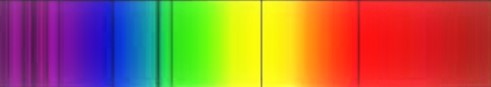 Ultrabinafsha nurlanish
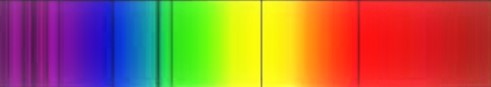 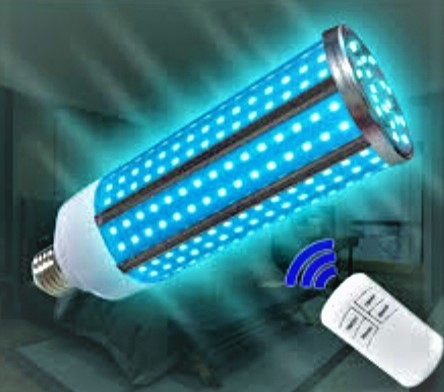 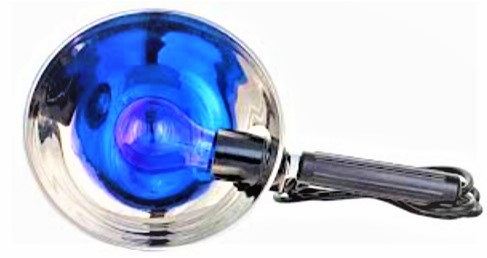 Rentgen nurlari
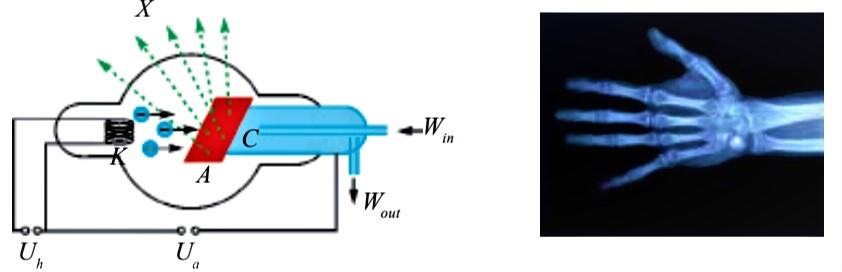 Test
Quyida keltirilgan nurlarning qaysi biri difraksiyalanadi?

   1) ko‘zga ko‘rinadigan yorug‘lik; 2) radioto‘lqinlar;
   3) rentgen nurlari;  4) infraqizil nurlar.

           A) 1;        B) 1, 2;        C) 1,2,3,4;     D) 1,3,4.

   To‘g‘ri javob: C) 1,2,3,4.
Test
Quyidagi nurlanishning qaysi biri eng kichik to‘lqin uzunlikka ega?

 A) ultrabinafsha nurlar;         B) radioto‘lqinlar;
 C) infraqizil nurlanish;           D) rentgan nuri.

 To‘g‘ri javib:  D) rentgen nuri.
Mustaqil bajarish uchun topshiriqlar
Mavzuni o‘qish va savollarga javob yozish.(110-bet)
2. Quyida keltirilgan nurlanishlarning qaysi biri issiqlik nurlanishiga kiradi?
Televizor ekranining nurlanishi; 
Qutb yog‘dusi; 
Kunduzgi lampa nurlanishi; 
Quyosh nurlanishi; 
Rentgan nurlanishi.